Personnel Interlock Systems
B. Racky, WP-38
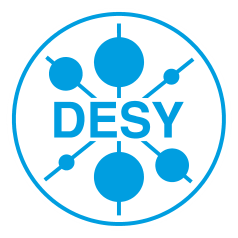 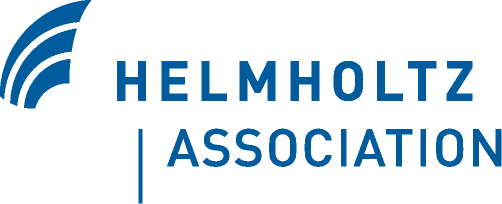 [Speaker Notes: How to edit the title slide

  Upper area: Title of your talk, max. 2 rows of the defined size (55 pt)
  Lower area (subtitle): Conference/meeting/workshop, location, date,   your name and affiliation,   max. 4 rows of the defined size (32 pt)
 Change the partner logos or add others in the last row.]
2
Overview
The personnel interlock system is an active safety systems for the protection of persons at
beam operation (accelerator and experiments) 
cavity operation (dark current)
magnet current operation
Subsystems: area search procedures, warning systems (acoustics, optics), procedures for controlled access, tunnel emergency off system…
High safety level signal paths in hardwired 60 V technology; reaction time ~ms
Connection to controls (accelerator, experiments): TINE interface; GUI
1st Accelerator Consortium meeting, April 17th, 2012
Brunhilde Racky, WP-38, DESY
[Speaker Notes: Before you start editing the slides of your talk change to the Master Slide view:      Menu button “View”, Master, Slide Master:
   Edit the following 2 items in the 1st slide:   1)  1st row in the violet header:        Delete the existent text and write the title of your talk into this text field   2)  The 2 rows in the footer area: Delete the text and write the information        regarding your talk (same as on the Title Slide) into this text field.  
   If you want to use more partner logos position them left    beside the DESY logo in the footer area    Close Master View]
3
Accelerator interlock areas
22 interlock areas
 42 interlock doors
 5 interlocked lifts
XTD6
L
660m
L
XTD7
XSDU1
141m
1
XTD5
L
XHEXP1
XS2
200m
XS4
1
XTD8
XTD3
267m
361m
480m
1
1
L
XTD1
L
XS1
XSE
XSIN
XTIN2


XTIN1
XS3
XTL
XTD2
XTD9
1
544m
L
1
594m
1050m
1050m
L
L
L
1
1
1
1
L
XTD4
XSDU2
1
50m
300m
XTD10
L
1
220m
XHM
L
Media shafts or labyrinths

1: first door to set at search
L: last door to set at search
door can be opened if both neighbouring areas are searched
1st Accelerator Consortium meeting, April 17th, 2012
Brunhilde Racky, WP-38, DESY
4
Beam operation modes
1st Accelerator Consortium meeting, April 17th, 2012
Brunhilde Racky, WP-38, DESY
[Speaker Notes: Before you start editing the slides of your talk change to the Master Slide view:      Menu button “View”, Master, Slide Master:
   Edit the following 2 items in the 1st slide:   1)  1st row in the violet header:        Delete the existent text and write the title of your talk into this text field   2)  The 2 rows in the footer area: Delete the text and write the information        regarding your talk (same as on the Title Slide) into this text field.  
   If you want to use more partner logos position them left    beside the DESY logo in the footer area    Close Master View]
5
Beam operation modes
8 beam warning sections
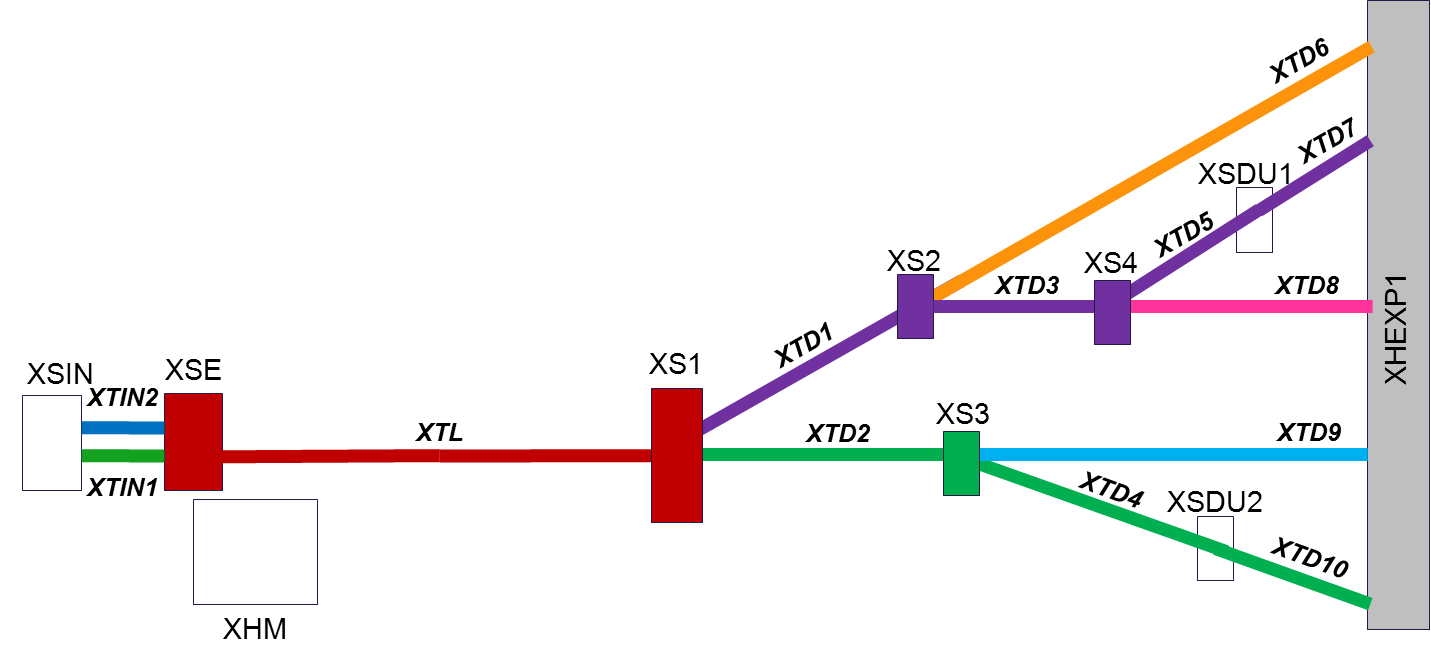 If the beam operation permission of the PI is cancelled, the klystron modulatores are switched off
5 beam dumps
1st Accelerator Consortium meeting, April 17th, 2012
Brunhilde Racky, WP-38, DESY
[Speaker Notes: Before you start editing the slides of your talk change to the Master Slide view:      Menu button “View”, Master, Slide Master:
   Edit the following 2 items in the 1st slide:   1)  1st row in the violet header:        Delete the existent text and write the title of your talk into this text field   2)  The 2 rows in the footer area: Delete the text and write the information        regarding your talk (same as on the Title Slide) into this text field.  
   If you want to use more partner logos position them left    beside the DESY logo in the footer area    Close Master View]
6
Access during partial beam operation
Required safety components in the personnel interlock:
 Beamshutters and protecting absorbers
Beam shutters serve as shielding against bremsstrahlung but may not be hit by the beam
The absorbers protect the beamshutters, in case of steering the beam on an absorber a damage of the vacuum system might occur
Some bending magnets
Permanent dipole magnets 
passive safety equipment in photon beamlines 
Movable PD in TD2 beamline interlocked

Special safety precautions for controlled access procedures to searched areas have to be foreseen!
1st Accelerator Consortium meeting, April 17th, 2012
Brunhilde Racky, WP-38, DESY
7
Interlocked accelerator safety components
BS & ABS TD6
Magnets to XSDU1 (XTD3)
Beamshutters, Absorbers (BS, ABS)
Magnets
Movable permanent magnet
Magnets to XSDU1
XTD6
BS & ABS TD8
Magnets to XSDU1 (XTD5)
Magnets to dump1 XSE
BS & ABS I1
XTD7
Magnet combination  to 
dump XS1, XTD1, XTD2, (XTD20)
( DTLD, DTD1, MTD1, MDT2 (..))
XSDU1
XTD5
Magnets to dump2 XSE
BS & ABS I2
XS2
XS4
BS & ABS TD1
XTD3
XTD8
XHEXP1
XTD1
XS1
XSE
XSIN
XTIN2


XTIN1
XS3
XTD9
XTL
XTD2
XTD4
XSDU2
XTD10
BS & ABS TD9
Magnets to XSDU2 (XTD4)
BS & ABS TD2
PTD2 (movable permanent magnet for TD2 beamline )
XHM
Magnets to XSDU2
1st Accelerator Consortium meeting, April 17th, 2012
Brunhilde Racky, WP-38, DESY
8
Magnets in beam distribution XS1
Safe magnet status for access:
XTD1
MTD1
[KTLD]
DTLD
[KTD1]
DTD1
MTD2
PTD2
XTL
XTD2
[MTLD]
Dump XS1
8
1st Accelerator Consortium meeting, April 17th, 2012
Brunhilde Racky, WP-38, DESY
9
Signal exchange PI / accelerator components
PI deliveres (and cancels) operation permission signals for
 
klystron modulators XTIN, XTL
Gun, Cold structure,TDS
steering beamshutters/absorbers 
I1,I2, TD1,TD2, TD6, TD8, TD9
TD1/2 distribution magnets 
DTD1, DTD2, MTD2
Motion of permanent magnet PTD2
Power supplies of all magnets (Magnetstromfreigabe)
Safety signals as input for the PI


Positions of beamshutters and absorbers 
Bending magnets 
to the 5 dumps on 
to XTD3, XTD5, XTD4 on
Distribution magnets 
DTLD,DTD1on; DTD1,MTD1,MTD2 off 
Permanent magnet PTD2 in TD2 beamline
1st Accelerator Consortium meeting, April 17th, 2012
Brunhilde Racky, WP-38, DESY
[Speaker Notes: Before you start editing the slides of your talk change to the Master Slide view:      Menu button “View”, Master, Slide Master:
   Edit the following 2 items in the 1st slide:   1)  1st row in the violet header:        Delete the existent text and write the title of your talk into this text field   2)  The 2 rows in the footer area: Delete the text and write the information        regarding your talk (same as on the Title Slide) into this text field.  
   If you want to use more partner logos position them left    beside the DESY logo in the footer area    Close Master View]
10
Magnet current operation modes
operation clearance for magnet power supplies
5 operational sections defined
controlled access for experts during operation
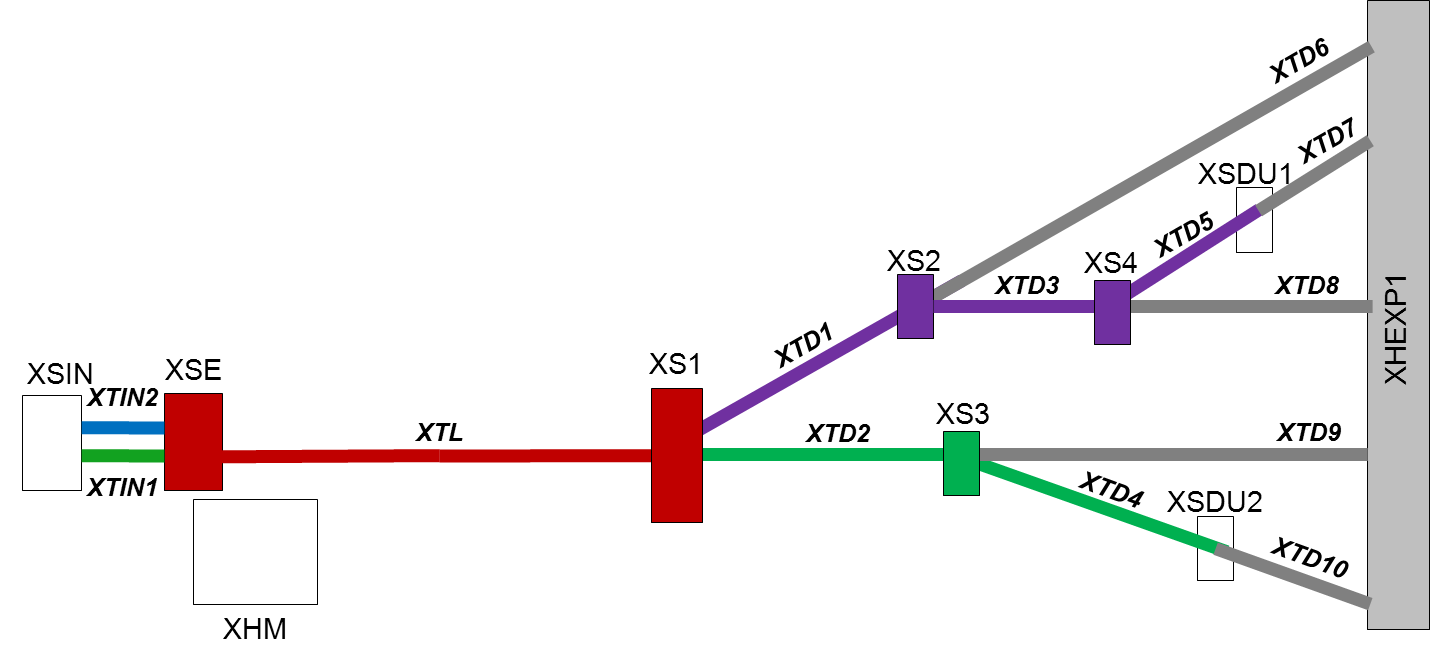 1st Accelerator Consortium meeting, April 17th, 2012
Brunhilde Racky, WP-38, DESY
11
Interfaces with machine/equipment protection system?
Interface personnel interlock / klystron interlocks
Soft shutdown by klystron interlock (µs) before hard shutdown by personnel interlock (ms) occurs
Steering of beamshutters by personnel interlock; input for EPS foreseen to close beamshutters if needed
? 

Tasks not provided by the personnel interlock
Survey of the beam power hitting the dumps 
Avoid missteering of the beam
?
1st Accelerator Consortium meeting, April 17th, 2012
Brunhilde Racky, WP-38, DESY
12
The End
Thank you for your attention
1st Accelerator Consortium meeting, April 17th, 2012
Brunhilde Racky, WP-38, DESY
13
Doors for controlled access
12 accelerator interlock doors are equipped for   Controlled Access (camera, intercom,…)
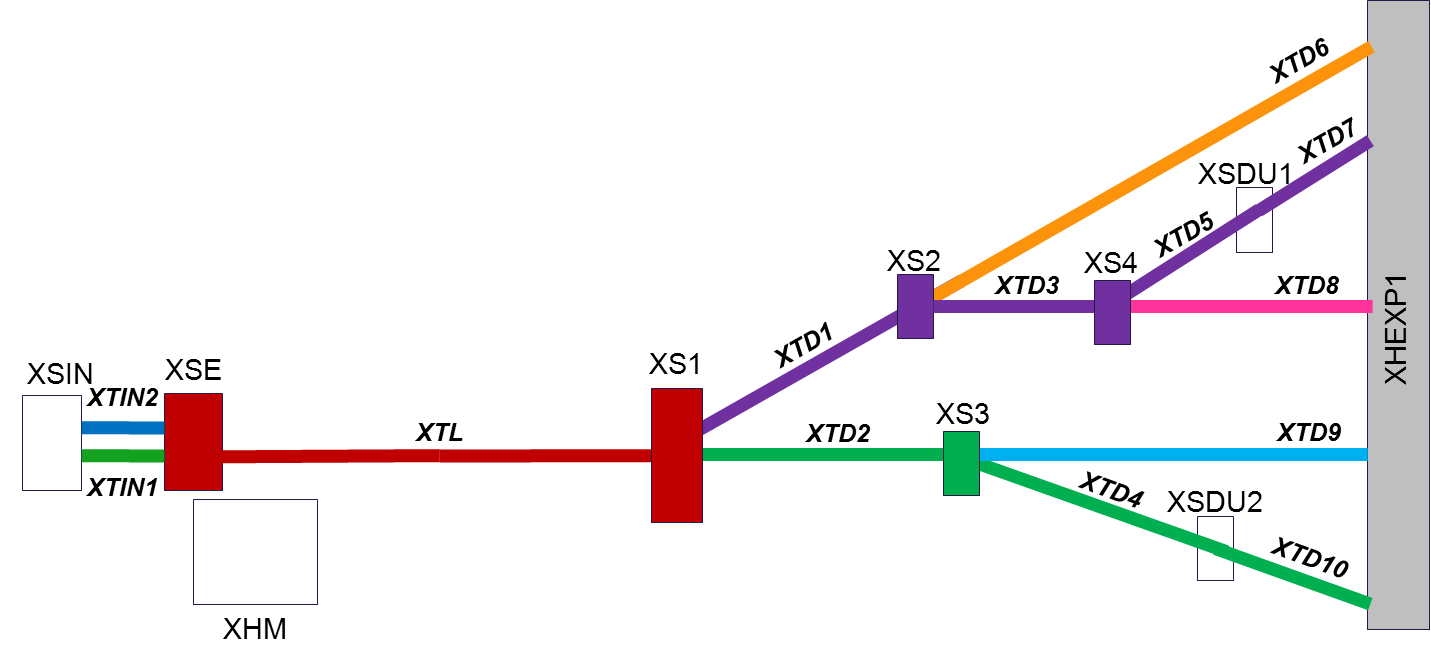 CA
CA
CA
CA
CA
CA
CA
CA
CA
CA
CA
CA
1st Accelerator Consortium meeting, April 17th, 2012
Brunhilde Racky, WP-38, DESY
[Speaker Notes: Before you start editing the slides of your talk change to the Master Slide view:      Menu button “View”, Master, Slide Master:
   Edit the following 2 items in the 1st slide:   1)  1st row in the violet header:        Delete the existent text and write the title of your talk into this text field   2)  The 2 rows in the footer area: Delete the text and write the information        regarding your talk (same as on the Title Slide) into this text field.  
   If you want to use more partner logos position them left    beside the DESY logo in the footer area    Close Master View]
14
Controlled Access
Problem: Controlled access to searched accelerator interlock areas  during beam operation other sections 
Standard safety equipment for entering a searched interlock area: interlock keys (1 per person entering) 
Usually all interlock keys of a DESY- accelerator stop any beam operation of the accelerator
Danger of entering an area with the wrong key!
Solution:
Measure1 (technical): matching locks near the interlock doors to enable the access procedure 
Measure2 (organisational): only 1 person may enter per access procedure (observed by control room staff)
Measure3 (technical): if any access key is missing no new beam warning is possible in the entire accelerator complex
1st Accelerator Consortium meeting, April 17th, 2012
Brunhilde Racky, WP-38, DESY
15
Interlock areas at XS1
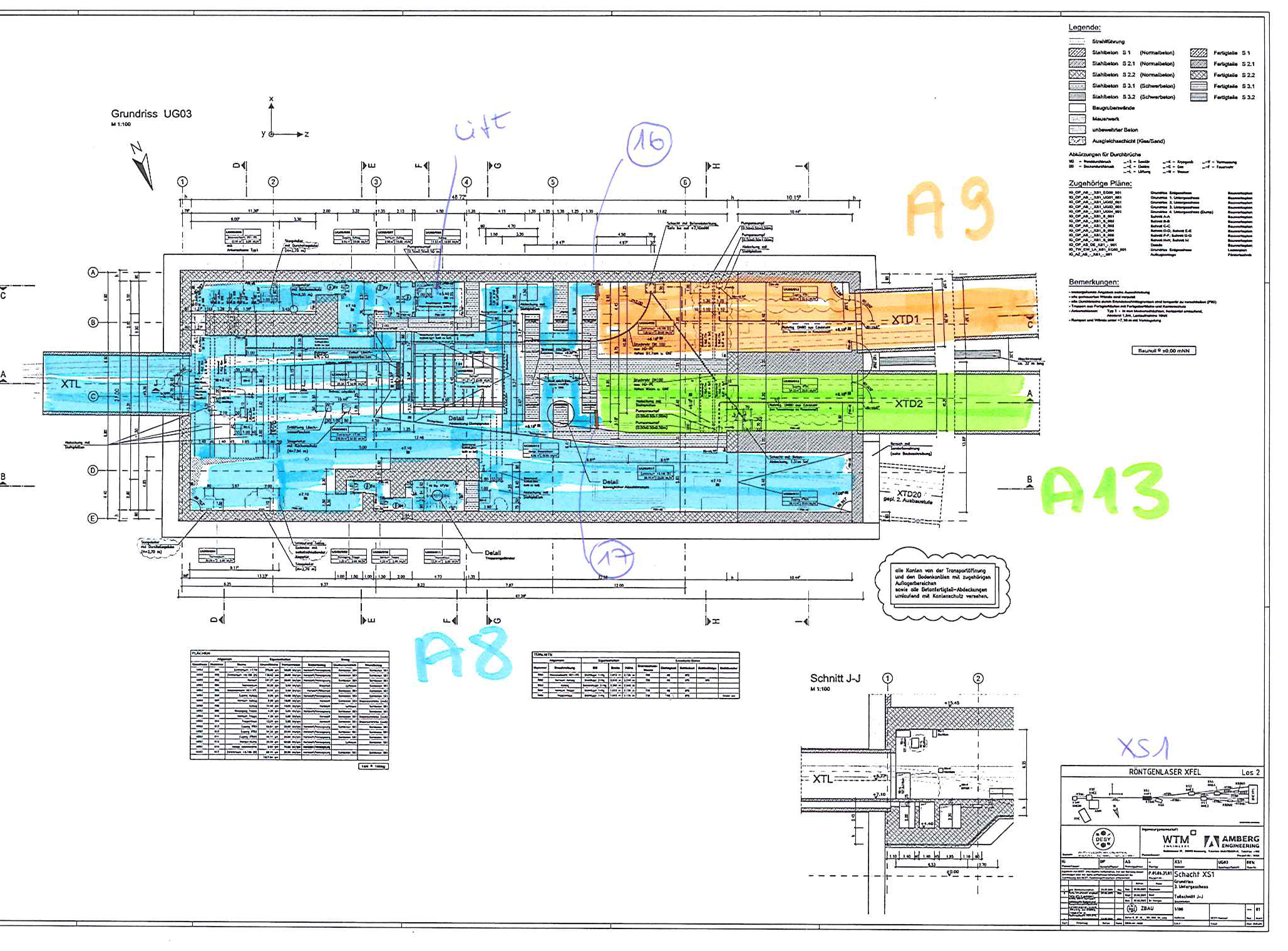 1st Accelerator Consortium meeting, April 17th, 2012
Brunhilde Racky, WP-38, DESY
16
List of RF stations
XTIN1 (same for XTIN2)
XTL
1st Accelerator Consortium meeting, April 17th, 2012
Brunhilde Racky, WP-38, DESY
17
HF-Interlock; Geometrie im XTL
Personnel interlock 
systems klystrons
HV Modulator 1
XHM
XTL, XTIN
Preamp. / RF filter
Klystron 1
Shortcut plates with contacts for the personnel interlock (2 contacts on each plate)
Module 1
    (8 cavities)
Module 2
    (8 cavities)
Module 3
    (8 cavities)
Module 4
    (8 cavities)
Absorber 1
Absorber 2
1st Accelerator Consortium meeting, April 17th, 2012
Brunhilde Racky, WP-38, DESY
[Speaker Notes: Before you start editing the slides of your talk change to the Master Slide view:      Menu button “View”, Master, Slide Master:
   Edit the following 2 items in the 1st slide:   1)  1st row in the violet header:        Delete the existent text and write the title of your talk into this text field   2)  The 2 rows in the footer area: Delete the text and write the information        regarding your talk (same as on the Title Slide) into this text field.  
   If you want to use more partner logos position them left    beside the DESY logo in the footer area    Close Master View]
18
Klystron operation modes
Operation modes

(1) tunnel open
	RF      absorbers

(2) tunnel open
	RF      warm modules

(3) tunnel closed
	RF      cold modules
Klystron interlocks
&
Contacts short cut plate 1
Contacts short cut plate 2


Cryo: sc modules warm
LLRF: RF filter inserted
Key mode: linac warm

XTL / XTIN beam permission


Emergency off
Feedback „modulator Off“
>=1
&
&
HV klystron modulator
1st Accelerator Consortium meeting, April 17th, 2012
Brunhilde Racky, WP-38, DESY